Курсы учителей информатики
6.10.14-16.10.14
РОБОТОТЕХНИКА
Итак, начнем…
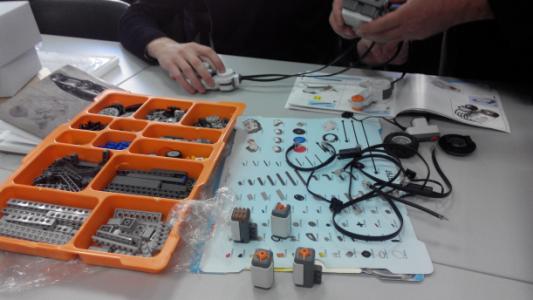 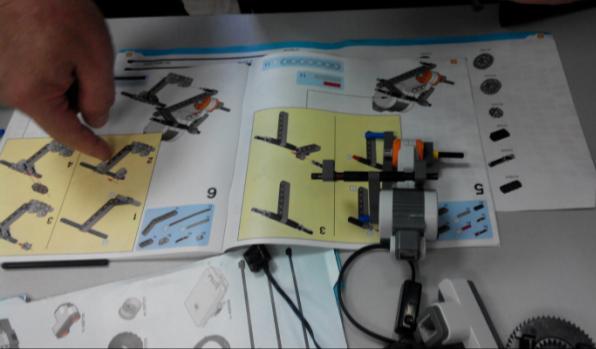 Главное - не спешить!!!
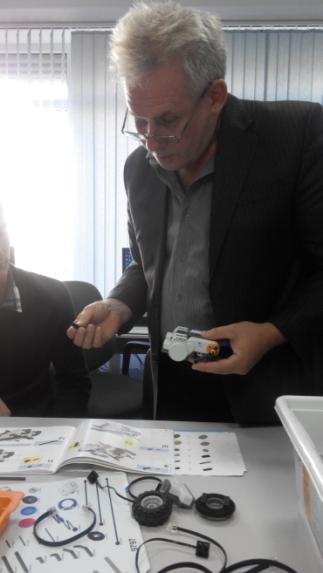 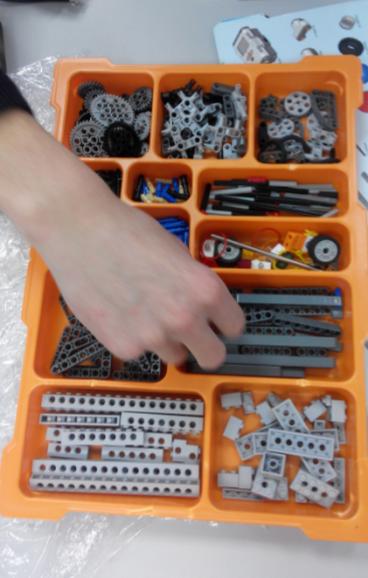 Что-то начинает получаться
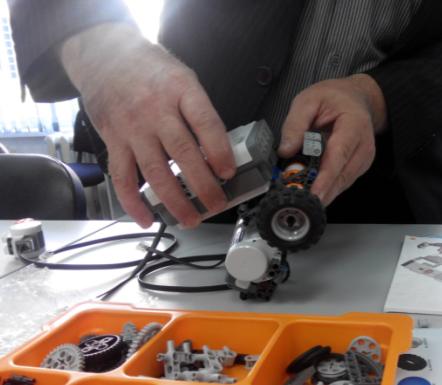 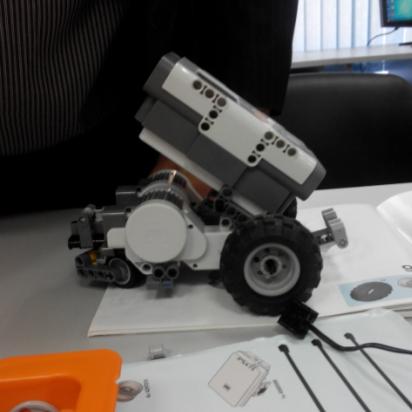 Кабели играют немаловажную роль
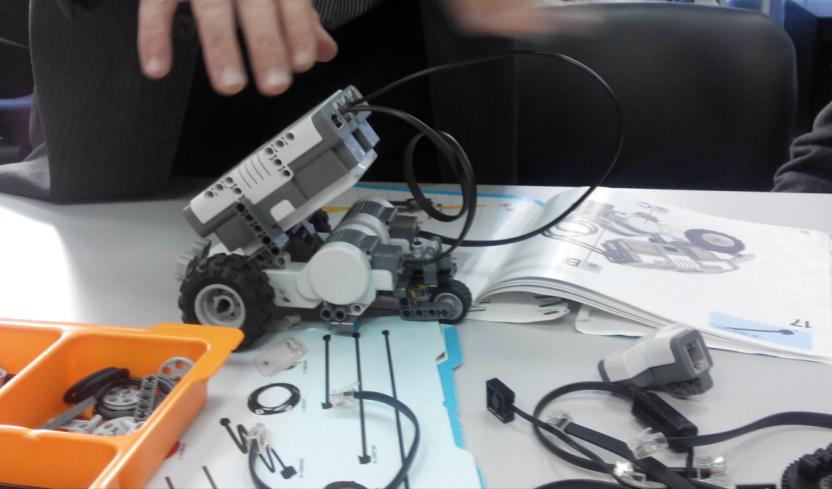 Вот такой красавец получился
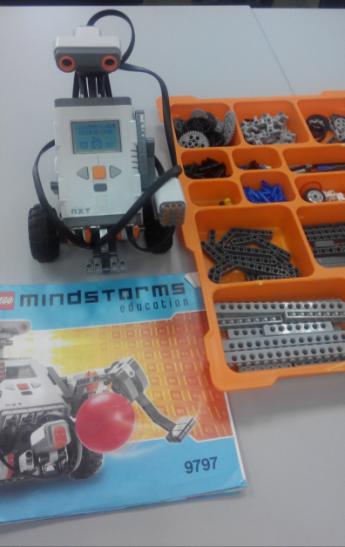 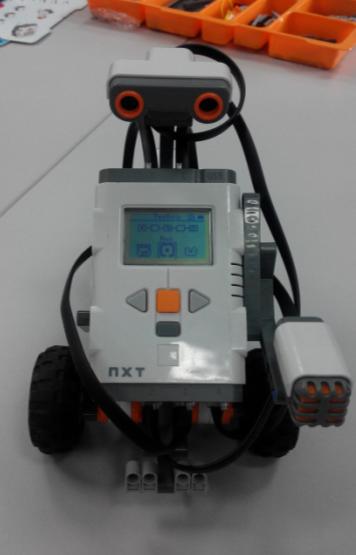 Программирование непосредственно на роботе…
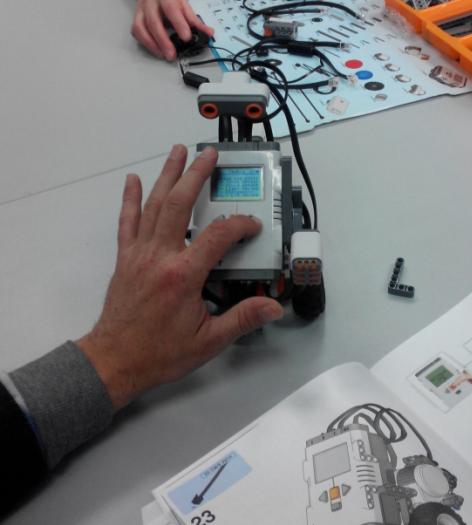 … и на компьютере (линейный алгоритм)
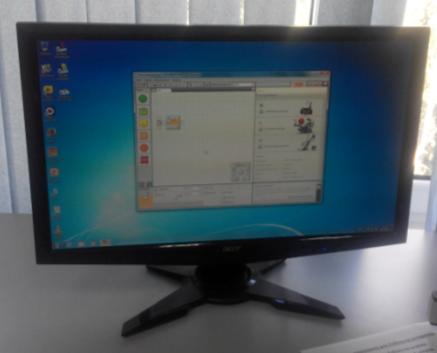 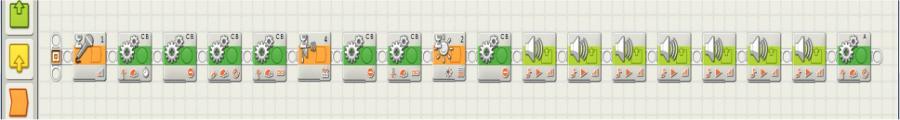 Было очень интересно
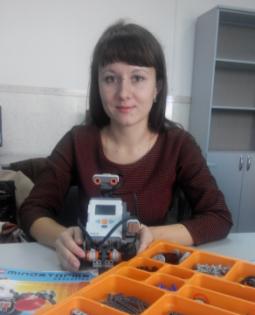 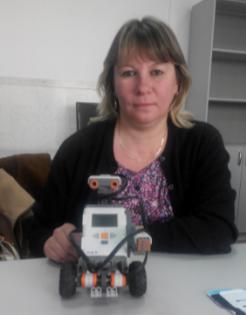 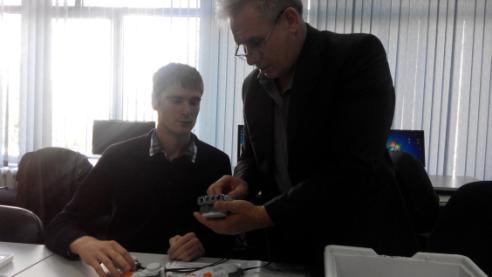